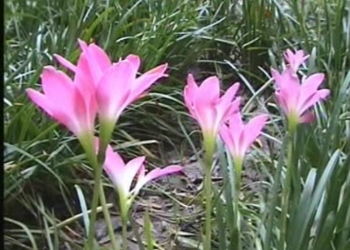 আজকের পাঠে 
সবাইকে 
শুভেচ্ছা
ও 
অভিনন্দন
পরিচিতি
আমি , 
তাছলিমা আক্তার
প্রধান শিক্ষক  
রাংগাঝিরি মোঃ ইউনুছ চৌঃ সঃ প্রাঃ বিঃ 
লামা , বান্দরবান ।
শ্রেনিঃ প্রথম 
 বিষয়ঃ বাংলা
পাঠঃ ১১  
পাঠ্যাংশঃ এ , ঐ  
পৃষ্ঠাঃ ১৫ 
সময়ঃ৪০ মিনিট 
তারিখঃ১১/০৩/২০২০ইং
চলো   সবাই  ভিডিও  দেখি
https://www.youtube.com/watch?v=fNsehsUvU20
শিখন ফল:
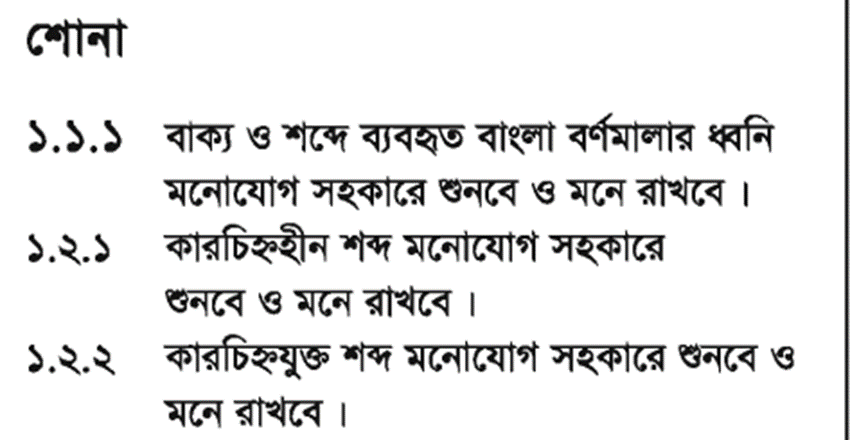 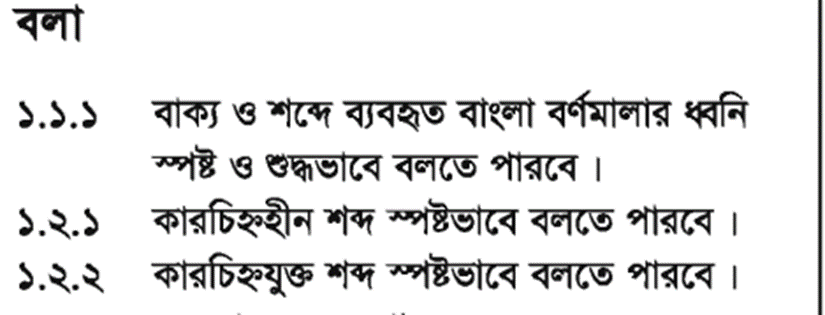 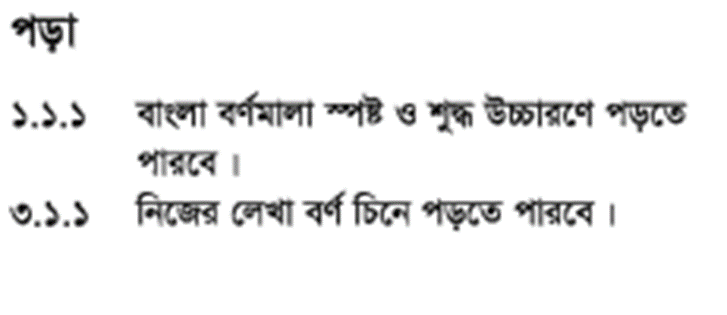 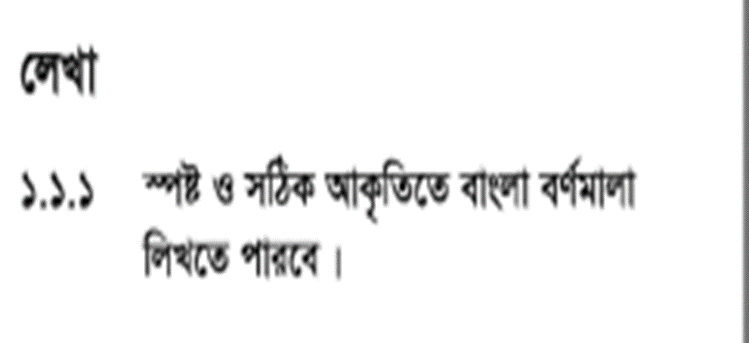 পাঠ ঘোষণা
ছোট ছোট প্রশ্ন করে পূর্বজ্ঞান যাচাইয়ের মাধ্যমে পাঠ ঘোষণা
আজ আমরা পড়বো
 এ , ঐ
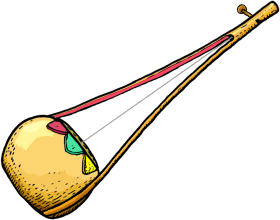 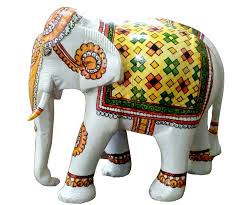 একতারা
ঐরাবত
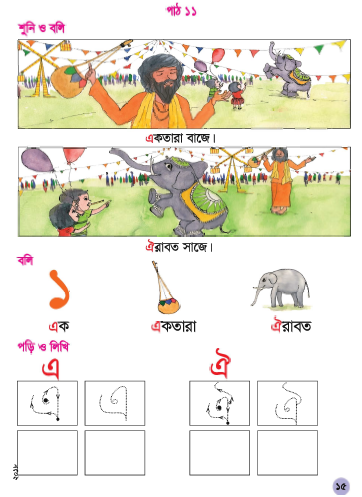 একতারা বাজে ।
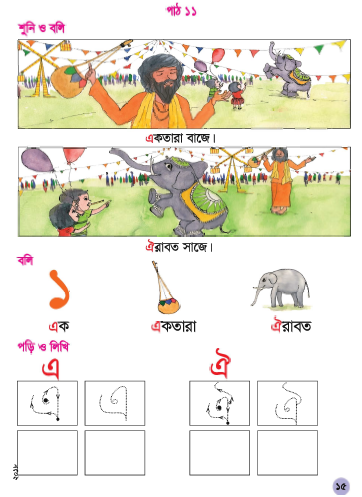 ঐরাবত সাজে ।
১
এ
এক
তোমরা বাংলা বইয়ের ১৪  নং   পৃষ্ঠা খোল এবং আমার সাথে  পড়।
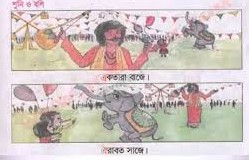 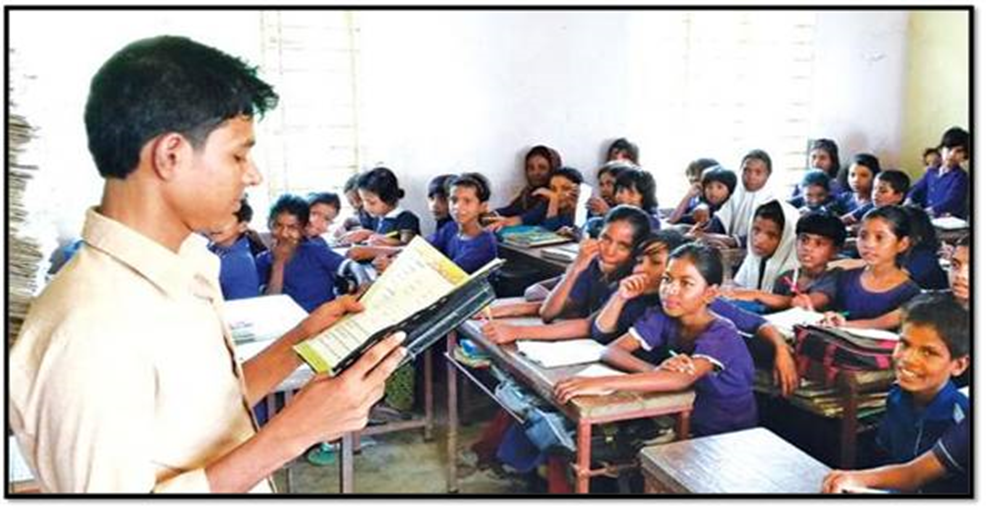 শিক্ষকের পাঠ
দলীয় কাজ
পারগ শিশুর নেতৃতে শিক্ষার্থীদের দলে বসতে বলব এবং ছবি ও ছবির গল্প নিয়ে আলোচনা করতে এবং বর্ণ পড়তে বলব।
জোড়ায় কাজ
শিক্ষার্থীরা
 এ , ঐ  বর্ণদুটি
একে অপরকে বলবে।
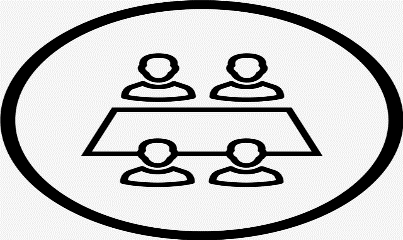 লিখি
ছবি দেখে বর্ণ মিল কর
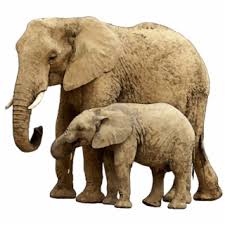 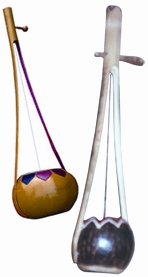 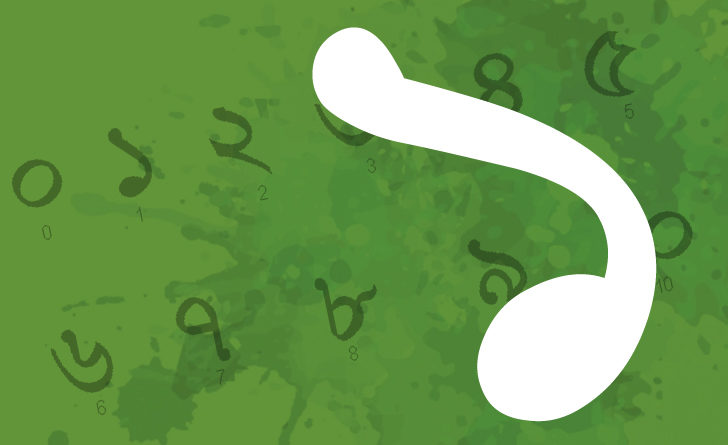 এ
ক
ক
 কা
জ
এ
এ
ঐ
নিরাময়
দুর্বল শিক্ষার্থী চিহ্নিত করে নিরাময় মূলক ব্যবস্থা গ্রহণ করব।
বর্ণ দ্বারা ১ টি করে শব্দ বল
মৌখিক মূল্যায়ন
পাঠে উল্লেখিত স্বরবর্ণ দুইটি দেখিয়ে
শিক্ষার্থীদের   কে
আলাদা ভাবে স্পষ্ট ও শুদ্ধভাবে
উচ্চারন করতে বলব।
One Day  One Word
ঐরাবত = হাতি ।
এ , ঐ 
 বর্ণ দিয়ে বাড়িতে কি আছে 
তা দেখে আসবে 
এবং
 এ , ঐ
  বর্ণ ১পৃষ্টা লিখে আনবে ।
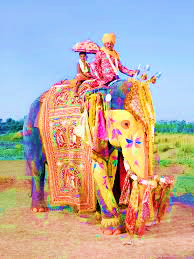 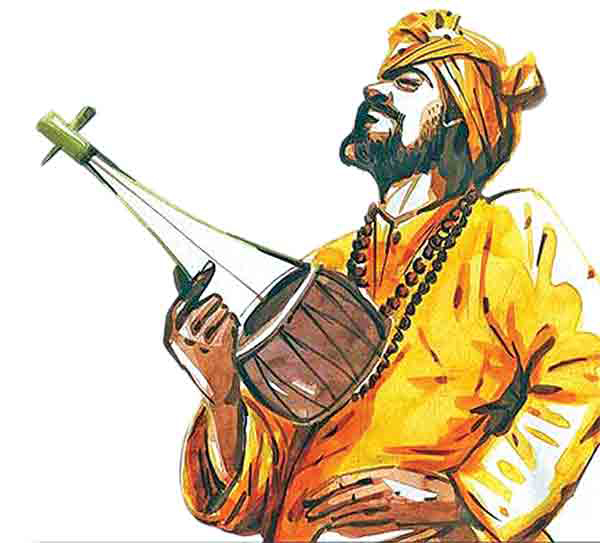 ধন্যবাদ